Key findings from residents
Sarah Leonardi – Associate Director
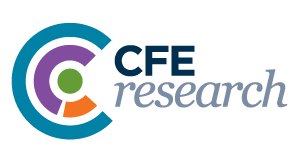 Contents
These slides contain the findings from the residents panel survey and the poll. The findings in each section cover:
The characteristics of those responding – some categories are small so please apply caution when reviewing all of the differences in the tables. 
The topline findings for each question.
A breakdown of each question by key characteristics (where the number of responses allows). Basic colour coding has been used to highlight where the statistic differ from the overall topline figure by 10 percentage points or more/less.
The slides end with some quotes regarding barriers surrounding physical activity and what residents would like to see change.
Residents panel survey
Demographics
Demographics
Which of the following do you consider to be ‘physical activity’?
On how many days in a typical week do you do a total of 30 minutes or more of physical activity which was enough to raise your breathing rate
Colour coding for 0 days only
In the next 3 months do you plan to change the amount of physical activity you normally do?
From the list below please select the reasons why you do not do more physical activity
In the last 3 months how often did you use the following when doing physical activity?
% who stated ‘not at all’ in last 3 months
To what extent do you agree or disagree with the following statements?
Please rate this on a scale of 0-10, where 0=strongly disagree and 10=strongly agree.
Physical activity can benefit people’s physical or mental health
Colour coding for 8-10 only
Physical activity can benefit my physical or mental health
Colour coding for 8-10 only
I intend to (or want to) be physically active for 30 minutes or more a week
Colour coding for 8-10 only
It is my responsibility to find opportunities/time to be physically active
Colour coding for 8-10 only
I feel able to take part in physical activity
Colour coding for 8-10 only
I enjoy taking part in physical activity
Colour coding for 8-10 only
Being physically active for 30 minutes or more a week is something I do automatically (without thinking about it)
Colour coding for 8-10 only
I ensure I regularly take part in physical activity
Colour coding for 8-10 only
Many of my friends and family take part in physical activity
Colour coding for 8-10 only
My friends and family support me to take part in physical activity
Colour coding for 8-10 only
I worry about taking part in physical activity as it is not seen as ‘normal’
Colour coding for 0-2 only
I feel that doing physical activity is pointless
Colour coding for 0-2 only
To what extent do you agree or disagree with the following statements?
Please rate this on a scale of 0-10, where 0=strongly disagree and 10=strongly agree.
There are plenty of opportunities for me to take part in physical activity in my local area
Colour coding for 8-10 only
I often see people in my local area taking part in physical activity
Colour coding for 8-10 only
I actively support other residents in my local community to take part in physical activity
Colour coding for 8-10 only
I can help shape the physical activity opportunities available in my local area
Colour coding for 8-10 only
To what extent do you agree or disagree with the following statements?
Please rate this on a scale of 0-10, where 0=strongly disagree and 10=strongly agree.
I actively support friends and family to take part in physical activity
Colour coding for 8-10 only
To what extent do you agree or disagree with the following statements?
Please rate this on a scale of 0-10, where 0=strongly disagree and 10=strongly agree.
I feel able to use/access the local park for physical activity
Colour coding for 8-10 only
I would be happy to use the local park for physical activity in its current condition
Colour coding for 8-10 only
I would be happy to use the footpaths in my local area for walking or running in their current condition
Colour coding for 8-10 only
I would be happy to use the cycle paths in my local area in their current condition
Colour coding for 8-10 only
Residents panel
poll
Demographics
Demographics
Are you aware that Doncaster has hosted major sporting events in the last 12 months (e.g. Tour de Yorkshire, UCI Road World Championships, Women’s Six Nations Rugby)?
Have you attended a major sporting event held in Doncaster in the last 12 months
Attended a major sporting event held in Doncaster in the last 12 months
To what extent do you agree or disagree with the following statements about major sporting events held in Doncaster
Please rate this on a scale of 0-10, where 0=strongly disagree and 10=strongly agree.
I enjoy attending major sporting events in Doncaster
Colour coding for 8-10 only
I have been inspired to take part in physical activity following a major sporting event in Doncaster
Colour coding for 8-10 only
I have started/tried a new physical activity or sport following a major sporting event in Doncaster
Colour coding for 8-10 only
Key quotes for Parks and messaging
Qualitative views on overarching barriers
Unless somebody puts anything on, there's never really anything on. 
Okay. So, you'd prefer to have something that was on then rather than doing it by yourself? 
Yes […] it feels safer
(Resident, Edlington)
Money is probably one of the main aspects in our village because people don't seem to have money to have, like, gym memberships and take the kids swimming and do stuff out the village. 
(Community Explorer, Stainforth)
Most buses into town are between £2 and £4 each, so that becomes a big amount of money, so most people don't. And I think a lot of people got a bit insular, like, 'I'm staying in my spot, this is my space, and you're not allowed to be in my space, and I don't want to do anything except get up, do my thing and I don't want to be involved.'
(Resident, Bentley)
I know some activities do happen in the local schools but some people don't want to walk from one end of the village to the other, especially if it's raining or windy or anything like that.
(Resident, Edlington)
Qualitative views on overarching barriers
You need money to do anything, and even if it's just to hire the hall, say it was twenty quid a week, and then provide free drink, or even, sort of, taxi to someone who was less able to get there, you know, it needs to be built in, and you need to have that kind of support.
(Resident, Bentley)
Two of my kids play [football] for the village and at the minute funding and stuff like that, it stops them. The field that we're on costs, like, £1,400 a year to rent. That's just for the football pitches. So, if we could get some funding, so I'm hoping that going on these different schemes and that, it can release some funding into our village to make our provisions a bit better and stuff.
(Community Explorer, Stainforth)
Everybody struggles with money around here and stuff. So, everybody wants something that's cheap.
(Community Explorer, Stainforth)
If there's, like, gyms and stuff here, or groups and stuff, people can't necessarily afford to go to them.
(Resident, Stainforth)
Qualitative views on parks
Somebody that wants to… go and use that green space and wants to go for a walk but they daren't go…that's really common. But they don't want to go because they feel unsafe.
(Community Officer)
They seem to keep in the village, go to parks  and stuff which are not very nice if you know what I mean. One of our surveys were to do with, like, green areas and that that's around our village and if they're well maintained and what parks are like and stuff. 
(Community Explorer, Stainforth)
We've got, like, parks and things but they're probably not very good for, you know, walking around…I wouldn't know any walking routes if I wanted to go for a walk… there's probably no obvious, like, walking routes if you didn't know where you were going.
(Resident, Stainforth)
I think the other part as well for me is I'd love to see some sort of gyms in the local parks… I do think we need more in the local parks that isn't a class, that isn't a bit. People don't have to book in, they can just do it if they want to. Actually, again, parents could go on it with their children at no cost. It could be a bit competitive, it could just be a laugh. I think we need to start thinking about free and accessible things as well.
(Stakeholder)
Qualitative views on what they’d like to see
I think what we said with Well Doncaster at last meeting is that if they could provide funding for them to be able to do [walking netball] somewhere. But, sort of, maybe, funding for a full twelve months. Because they've got to hire some kind of court or a sports hall, so funding for that would be ideal.
(Resident, Bentley)
I think [Stainforth needs to have] more things for the kids to do to get them off the streets and more things that families can do, because at the moment there's not-, you've got two parks  but there's not really a great deal you can do in them.
 (Resident, Stainforth)
The county hall is used quite a lot for various events, as well as the events we put on, it would be ideal if that could be fenced off a couple of activities in there built into the ground for the kids [like an outside gym]
(Resident, Bentley)
We did have a portable gym that came into the school and that did quite a few [sessions]…There were so many spaces a week.
(Resident, Bentley)